Comprehensive imaging resource in the Yale Magnetic Resonance Research Center
Yale- MRRC
R. Todd Constable
Professor, Radiology and Biomedical Imaging
Yale MRRC
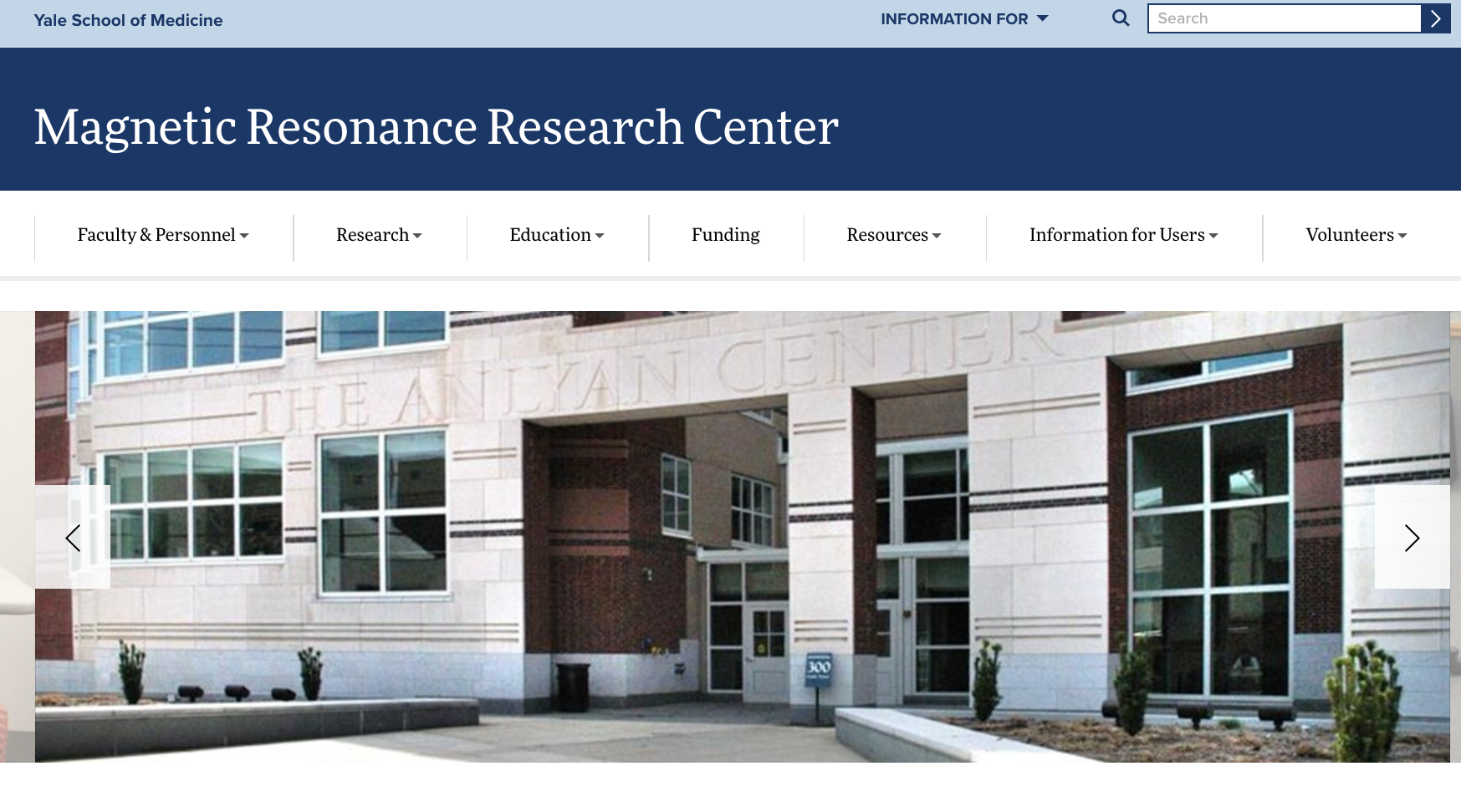 300 Cedar Street (Corner of Cedar and Congress Ave)
https://medicine.yale.edu/mrrc/
Yale MRRC
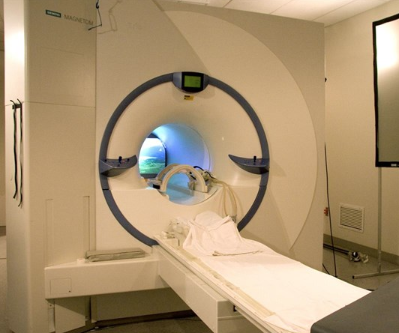 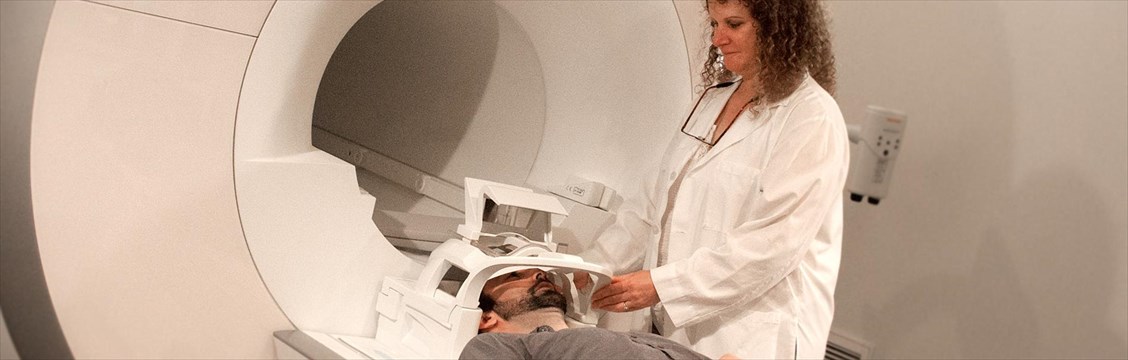 33,000 square feet
6 human MRIs, 3 preclinical magnets, and 2 structural NMRs
Machine shop
Electronic shop
Numerous workstations, servers
} build custom hardware
Current Inventory of MRIs
5 magnets for human imaging
3T Siemens Prisma
3T Siemens Prisma
3T Siemens Trio
3T Siemens Vida (just ordered this week)
4T Bruker
7T Siemens head-only magnet
Current Inventory of MRIs
3 magnets for preclinical MRI
4T Bruker (20cm bore)
9.4T Bruker (20cm bore)
11.75T Bruker (20cm bore)
2vertical bore magnets
500MHz for structural NMR
What do we provide?
Comprehensive imaging resource
design protocols
provide safety training
assist with IRB (YCCI and HIC) protocols
provide professional MR techs to run scanners for human imaging studies
provide data transfer and analysis support
What do we provide? MRI
In terms of imaging we can do pretty much anything
Cardiac MRI
MR angiography
MSK
Liver and renal imaging
Spine
Lung
Neuroimaging
perfusion, diffusion, DTI, T1, T2, proton density contrast, MTC, dynamic contrast
What do we provide? MRS
In terms of spectroscopy we can do pretty much anything
single voxel
multivoxel
chemical shift imaging
multinuclear capabilities
protons, carbon (C13), phosphorous, sodium
Yale MRRC
Awesome, State-of-the-art MR imaging resource
Serves over 60 PIs throughout the University
Simultaneous mesoscopic Ca2+ and fMRI
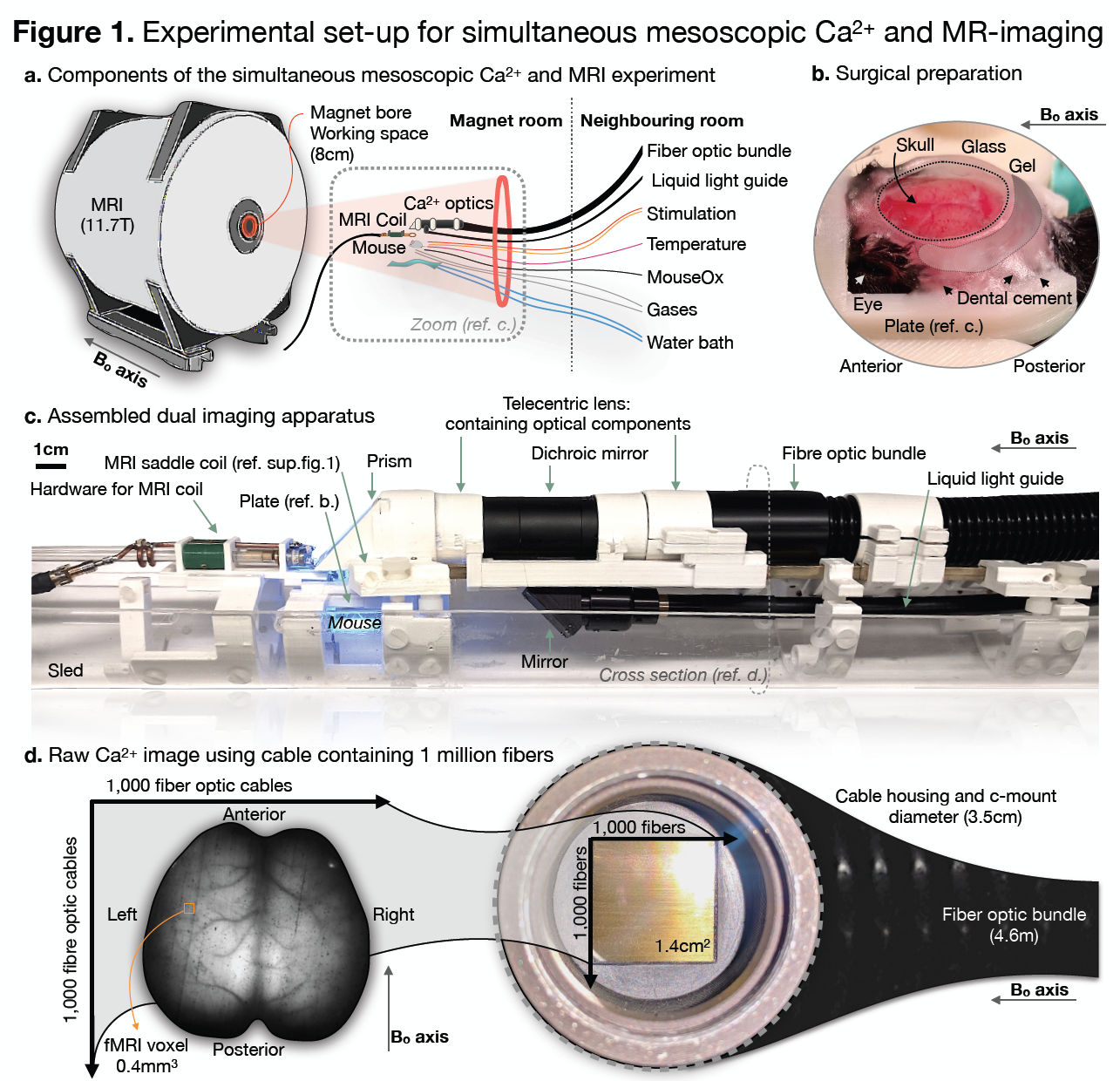 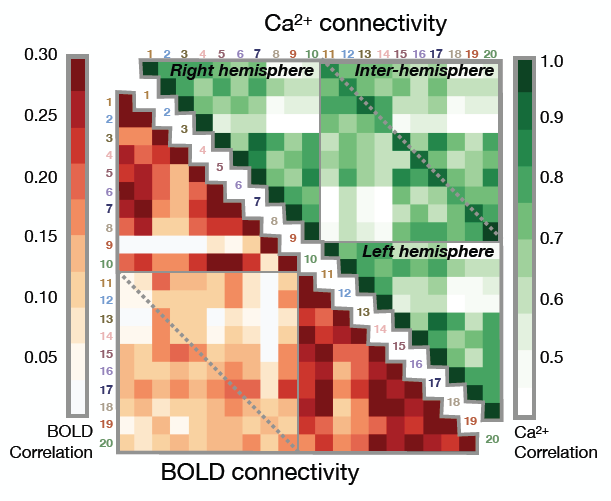 https://medicine.yale.edu/mrrc/
Yale MRRC
Functional Parcellation of the brain
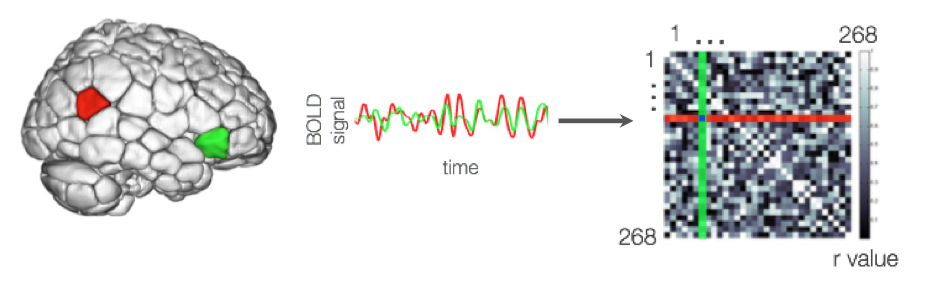 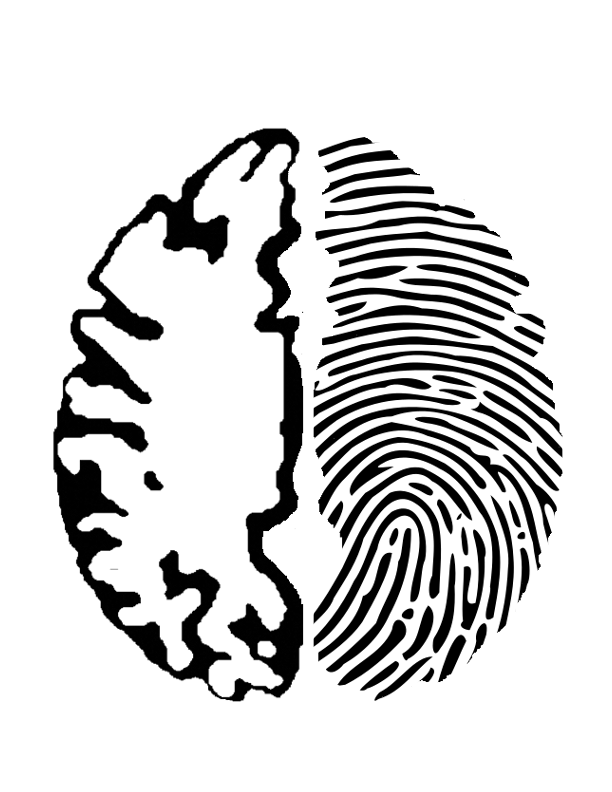 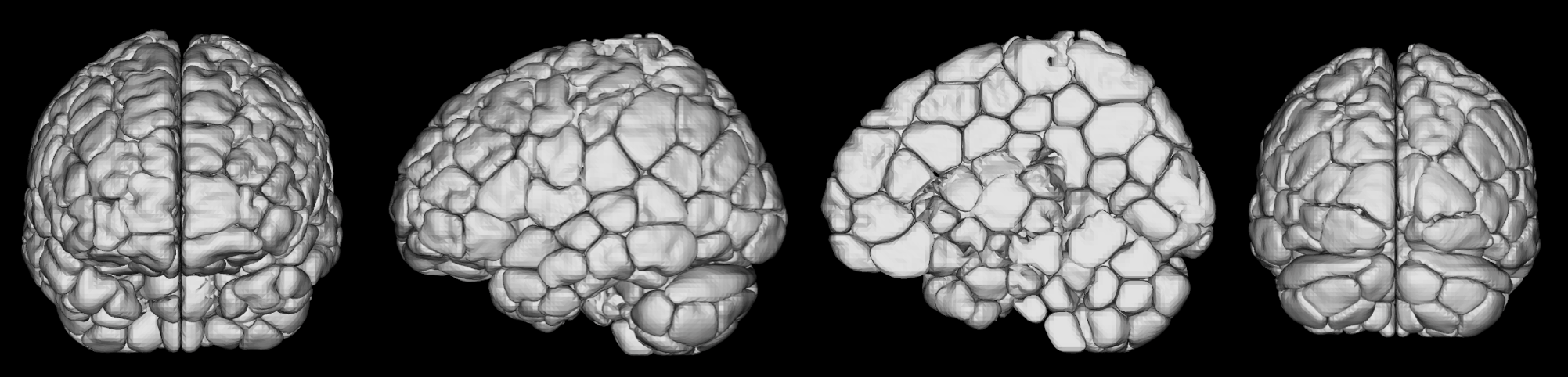 https://medicine.yale.edu/mrrc/
Yale MRRC
Functional Parcellation of the brain
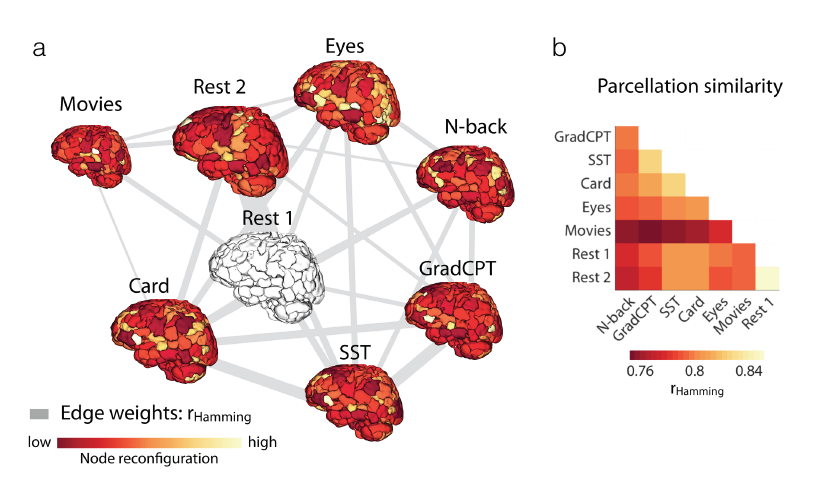 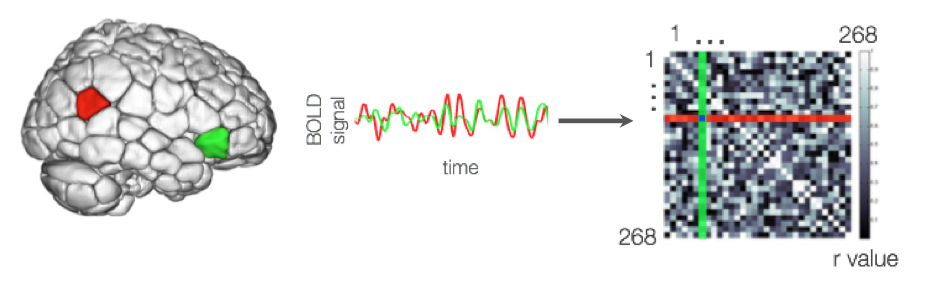 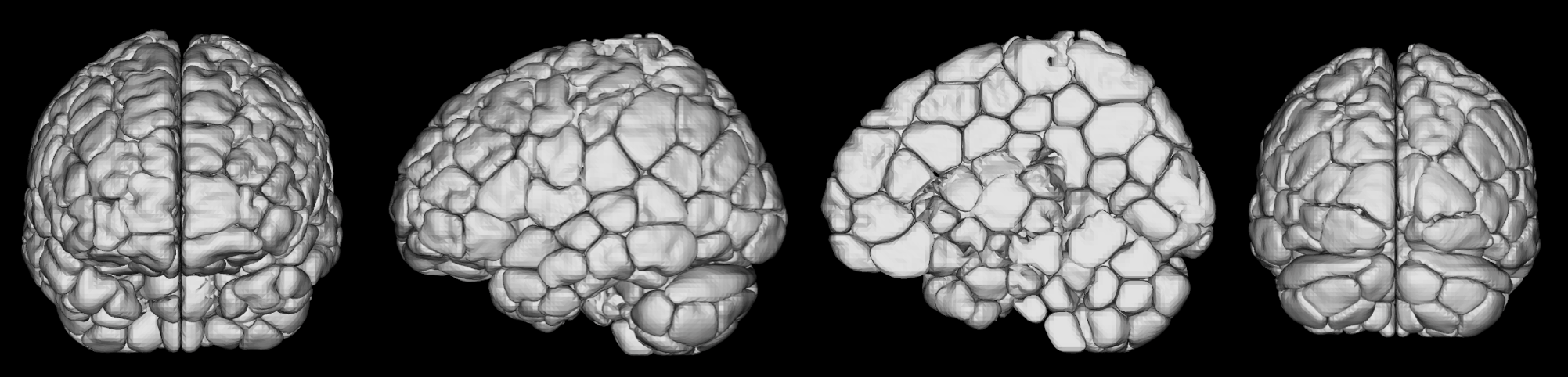 https://medicine.yale.edu/mrrc/
Thank-you
https://medicine.yale.edu/mrrc/
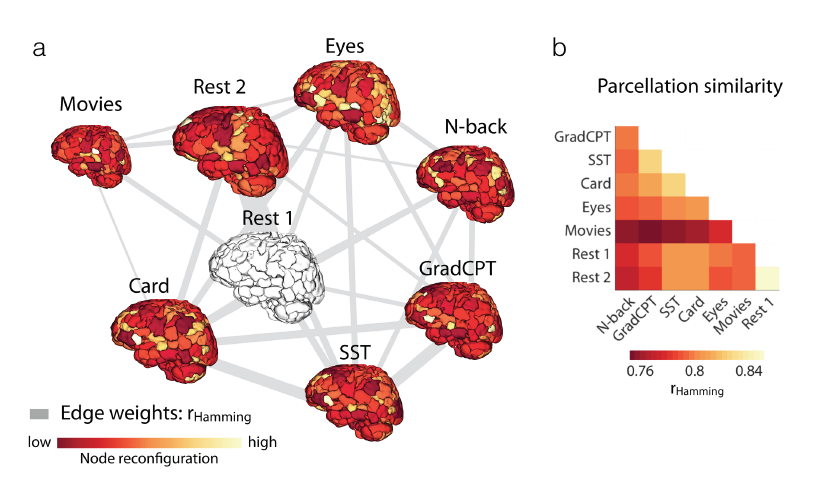 What do we provide?
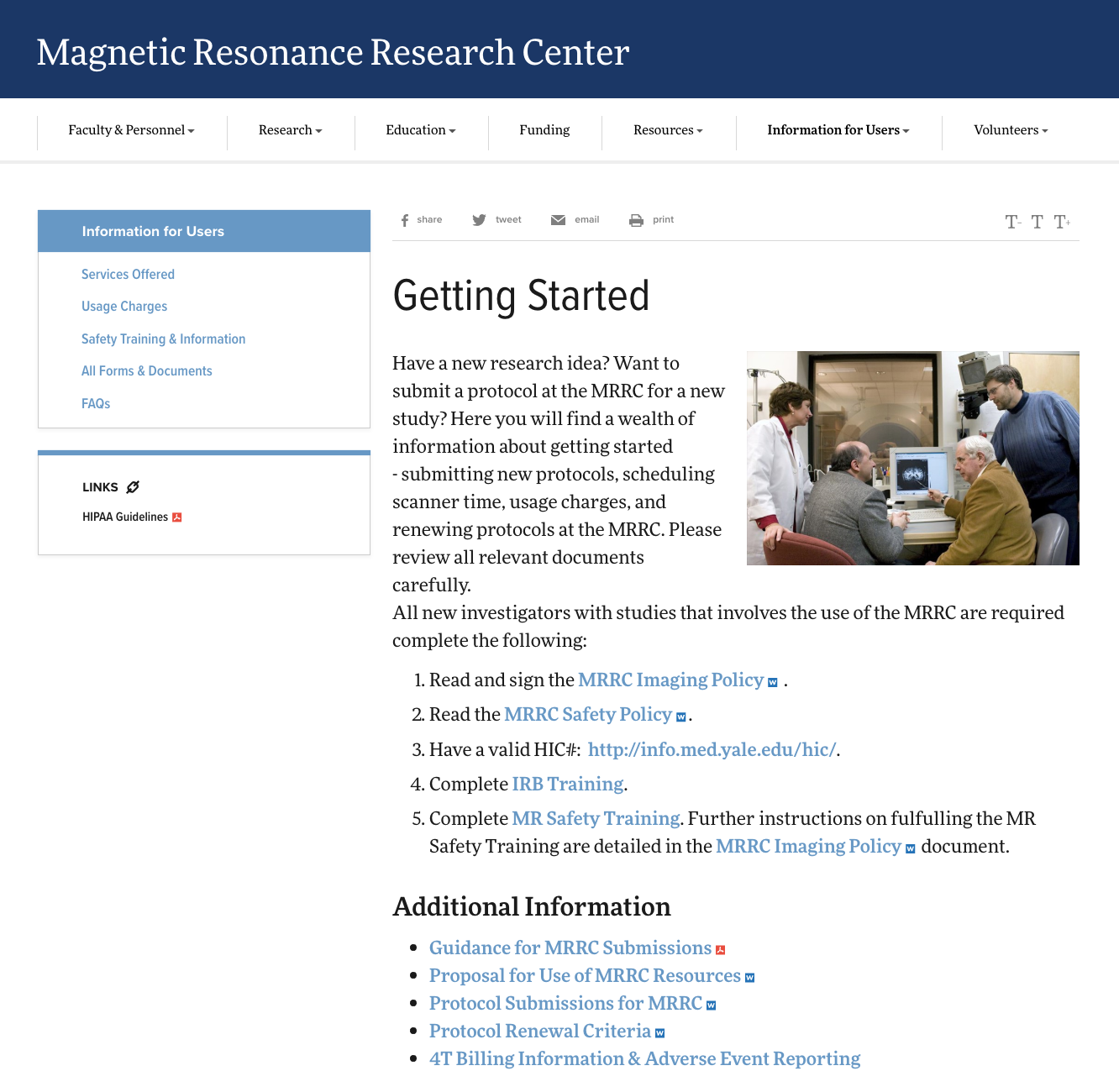 https://medicine.yale.edu/mrrc/users/